Путешествие в Буквоград
ТРАНСПОРТ
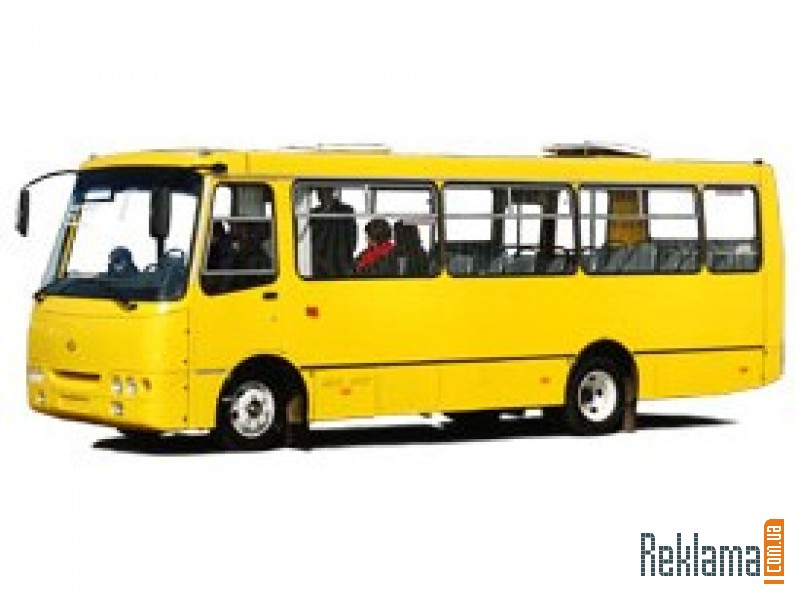 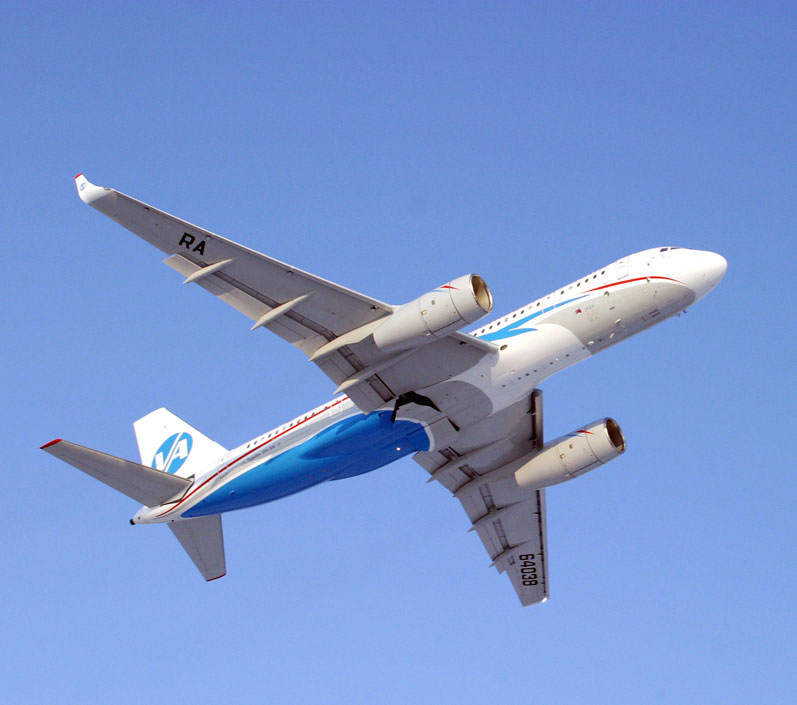 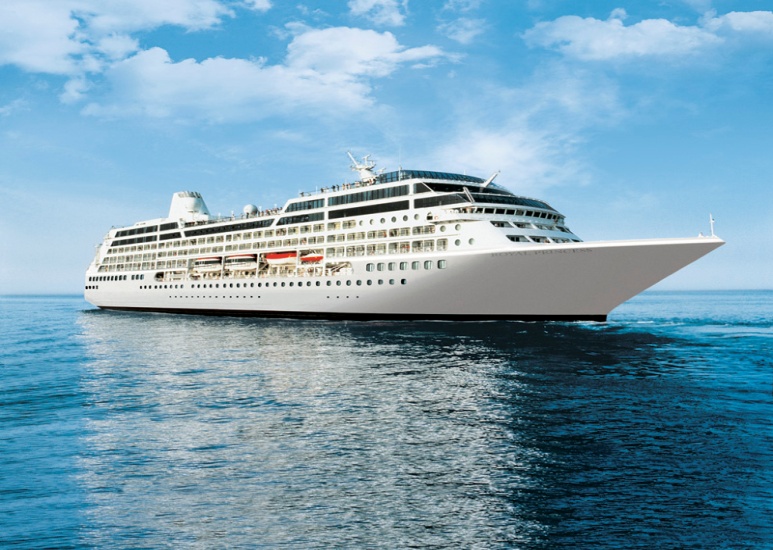 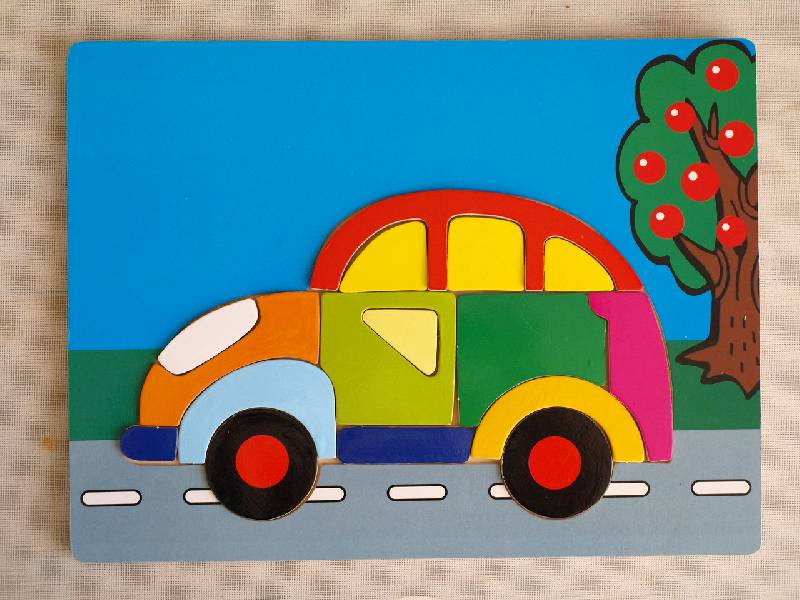 1 конкурс
«ШТРИХОВКА»
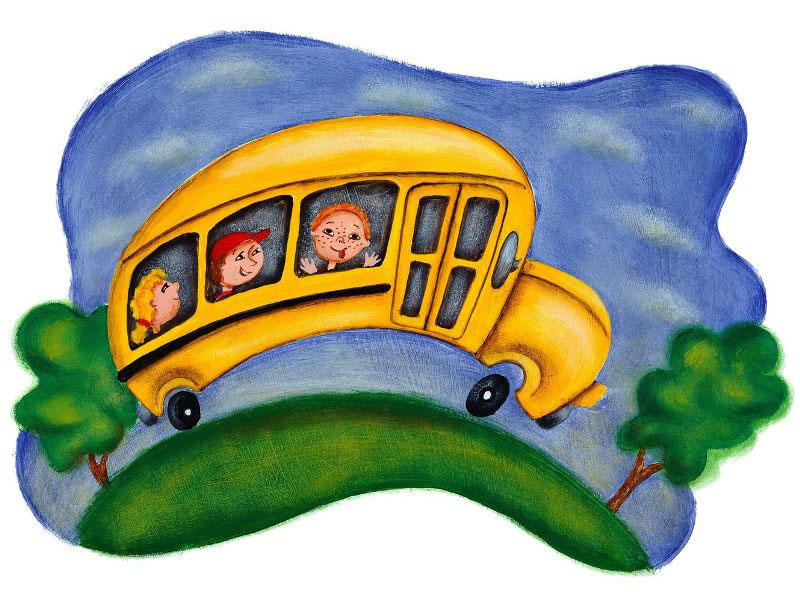 2 конкурс
«НАРИСУЙ   
                            МАШИНУ»
БУКВОГРАД
БУКВЫ
3 конкурс
«ДОПИШИ
                        БУКВУ»
4 конкурс
«СОБЕРИ
                        БУКВУ»
Ц ц
Т т
Физминутка
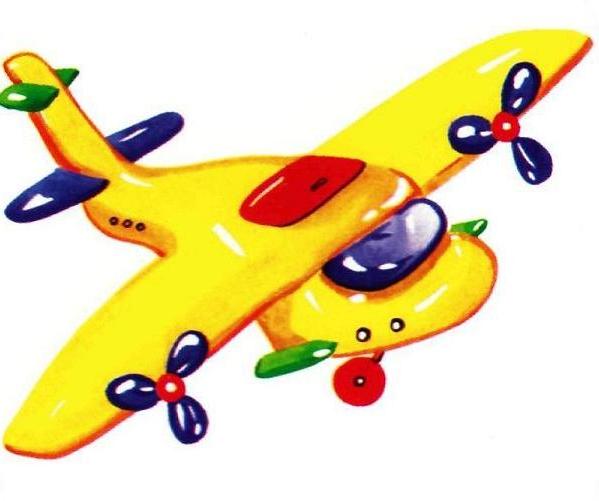 ЛАБИРИНТ
5 конкурс
«ЛАБИРИНТ»
ГЛАСНЫЕ
СОГЛАСНЫЕ
6 конкурс
«ШИФРОВКА»
УМНИЦЫ!
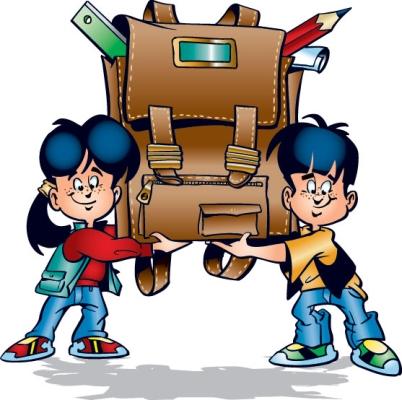